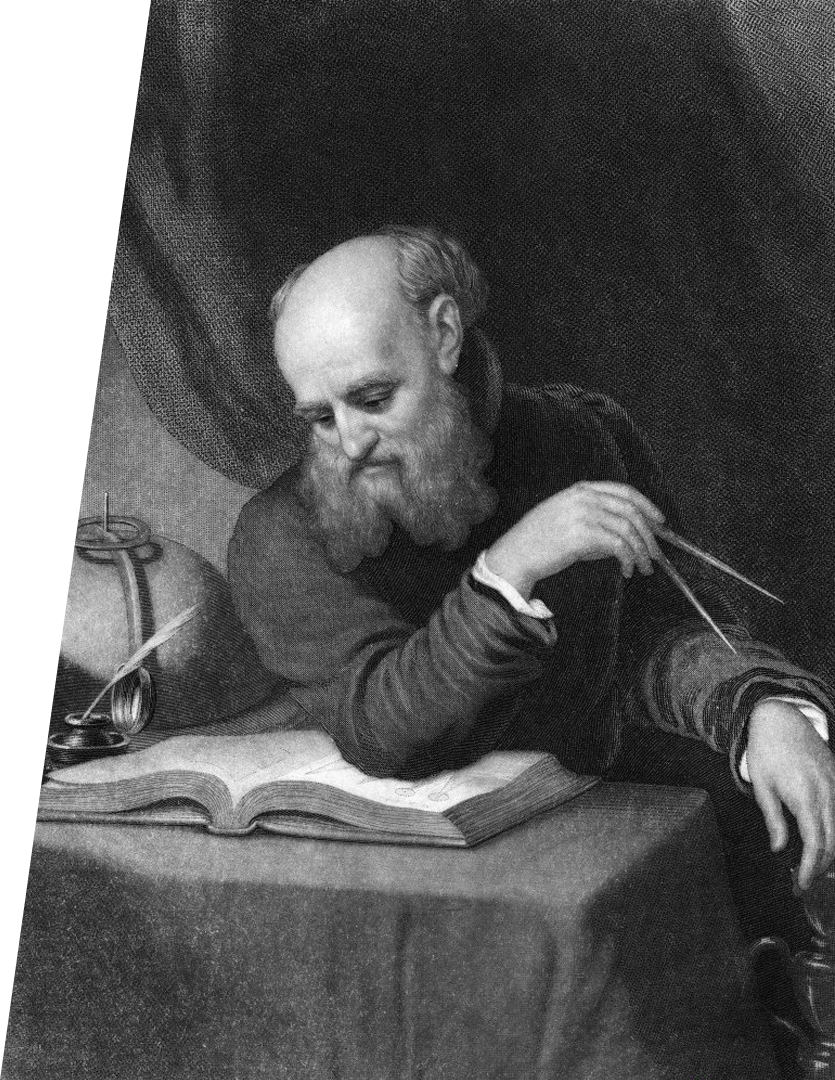 Равномерное прямолинейное движение. Скорость (практика)
Галилео Галилей
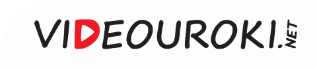 Задача 1. На рисунке приведены графики движения двух тел. Чему равно отношение скорости первого тела к скорости второго?
РЕШЕНИЕ
Уравнение движения:
x
1
2
Проекция скорости:
Значит,
Искомое отношение:
O
t
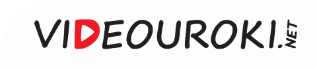 Задача 2. Даны законы движения двух материальных точек: x1 = 20 – t (м), x2 = 5 + 2t (м). Определите время и координату места встречи точек. Постройте графики зависимости проекций скоростей точек от времени.
ДАНО
РЕШЕНИЕ
1 способ (аналитический)
υх,
м/с
В момент встречи
и
2
1
1
O
t, с
1
−1
2
Тогда
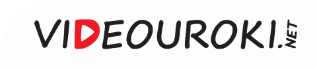 Задача 2. Даны законы движения двух материальных точек: x1 = 20 – t (м), x2 = 5 + 2t (м). Определите время и координату места встречи точек. Постройте графики зависимости проекций скоростей точек от времени.
ДАНО
РЕШЕНИЕ
x,м
1 способ (аналитический)
2 способ (графический)
υх,
м/с
В момент встречи
и
20
17
15
2
1
11
1
5
O
t, с
1
O
−1
2
t, с
1
3
5
Тогда
ОТВЕТ: две МТ встретятся через 5 с в точке с координатой 15 м.
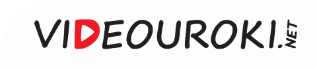 Задача 3. Две материальные точки движутся равномерно вдоль координатных осей х и у так, как это показано на рисунке. Определите расстояние между точками в начале движения, если через 2,5 с они одновременно проходят начало координат. Чему равен модуль скорости второй точки относительно первой, если скорость первой точки равна 1,8 м/с, а второй — 3,2 м/с?
ДАНО
РЕШЕНИЕ
Расстояние между МТ в начале движения:
у, м
y0
2
Уравнение движения МТ:
x0
При t = t1, x1 = 0 и у1 = 0.
1
x, м
O
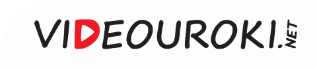 Задача 3. Две материальные точки движутся равномерно вдоль координатных осей х и у так, как это показано на рисунке. Определите расстояние между точками в начале движения, если через 2,5 с они одновременно проходят начало координат. Чему равен модуль скорости второй точки относительно первой, если скорость первой точки равна 1,8 м/с, а второй — 3,2 м/с?
ДАНО
РЕШЕНИЕ
Закон сложения скоростей:
Расстояние между МТ в начале движения:
у, м
2
Уравнение движения МТ:
При t = t1, x1 = 0 и у1 = 0:
1
x, м
O
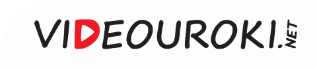 Задача 3. Две материальные точки движутся равномерно вдоль координатных осей х и у так, как это показано на рисунке. Определите расстояние между точками в начале движения, если через 2,5 с они одновременно проходят начало координат. Чему равен модуль скорости второй точки относительно первой, если скорость первой точки равна 1,8 м/с, а второй — 3,2 м/с?
ДАНО
РЕШЕНИЕ
Закон сложения скоростей:
По теореме Пифагора
ОТВЕТ: расстояние между МТ в начале движения равно 9,2 м; скорость второй МТ относительно первой равна 3,7 м/с.
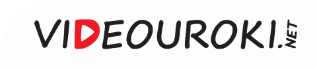 Задача 4. На рисунке представлен график зависимости проекции скорости прямолинейного движения точки от времени. Чему равна средняя путевая скорость точки за промежуток времени от 0 до 20 с?
РЕШЕНИЕ
υ,
м/с
Средняя путевая скорость:
20
10
Пройденный путь:
0
t, с
5
10
15
20
Из графика находим, что
−10
−20
ОТВЕТ: средняя скорость точки равна 17,5 м/с.
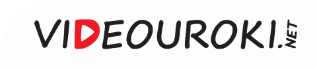 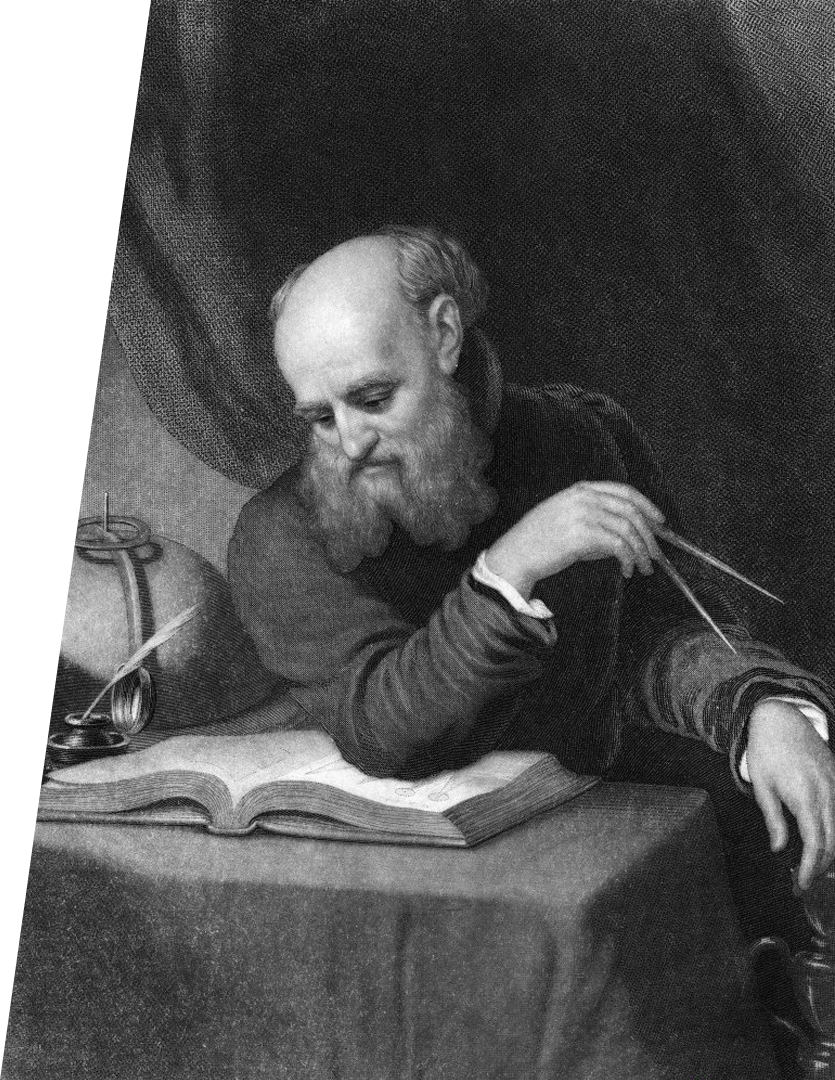 Истинное знание — это знание причин.
Галилео Галилей
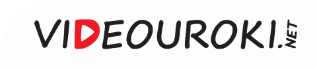